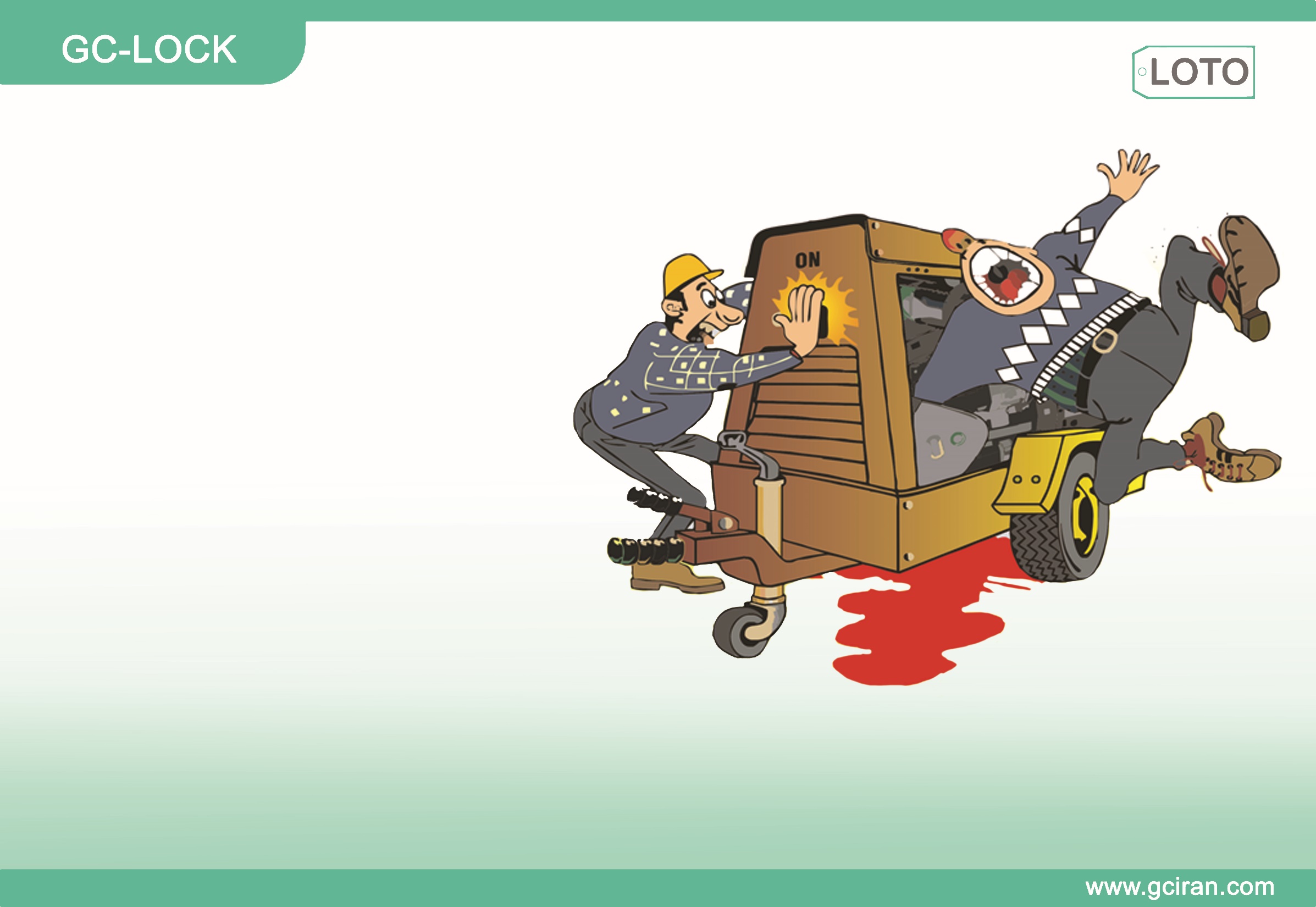 استفاده کنید.(LOCK OUT & TAG OUT) برای تحقق کار ایمن از سیستم قفل گذاری
نوشتن یک قانون ایمنی به یک دقیقه زمان نیاز دارد 
برگزاری یک جلسه ایمنی یک ساعت طول می کشد
 طراحی یک برنامه ایمنی یک هفته طول می کشد 
عملی شدن برنامه ایمنی یک ماه طول می کشد
کسب جایزه ایمنی یک سال طول می کشد 
ساختن یک کارگر با ذهنیت کار ایمن یک عمر طول می کشد
اما فقط یک ثانیه طول می کشد تا یک حادثه همه را نابود کند
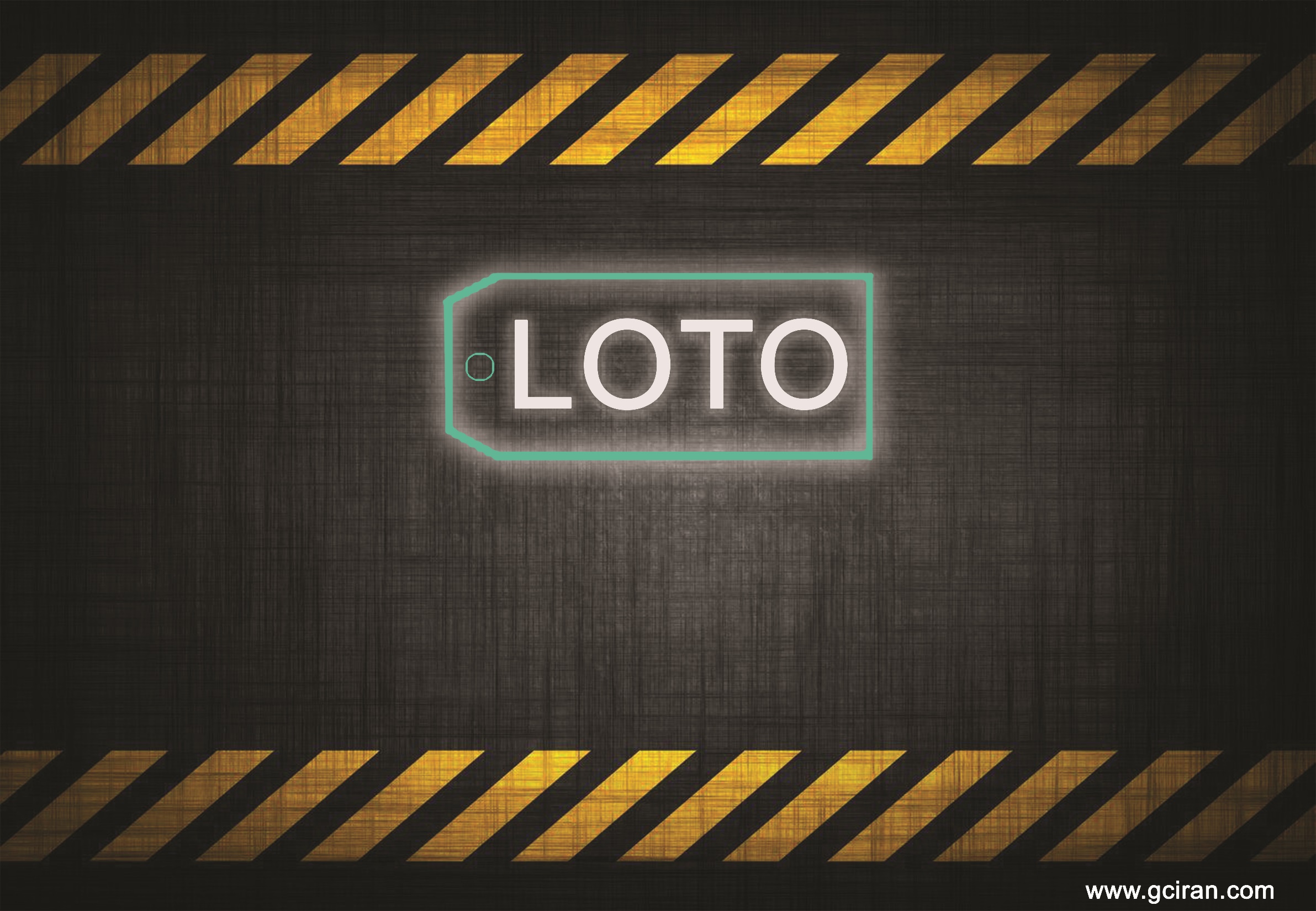 سامانه ایمنی قفل گذاری
LOCK OUT & TAG OUT
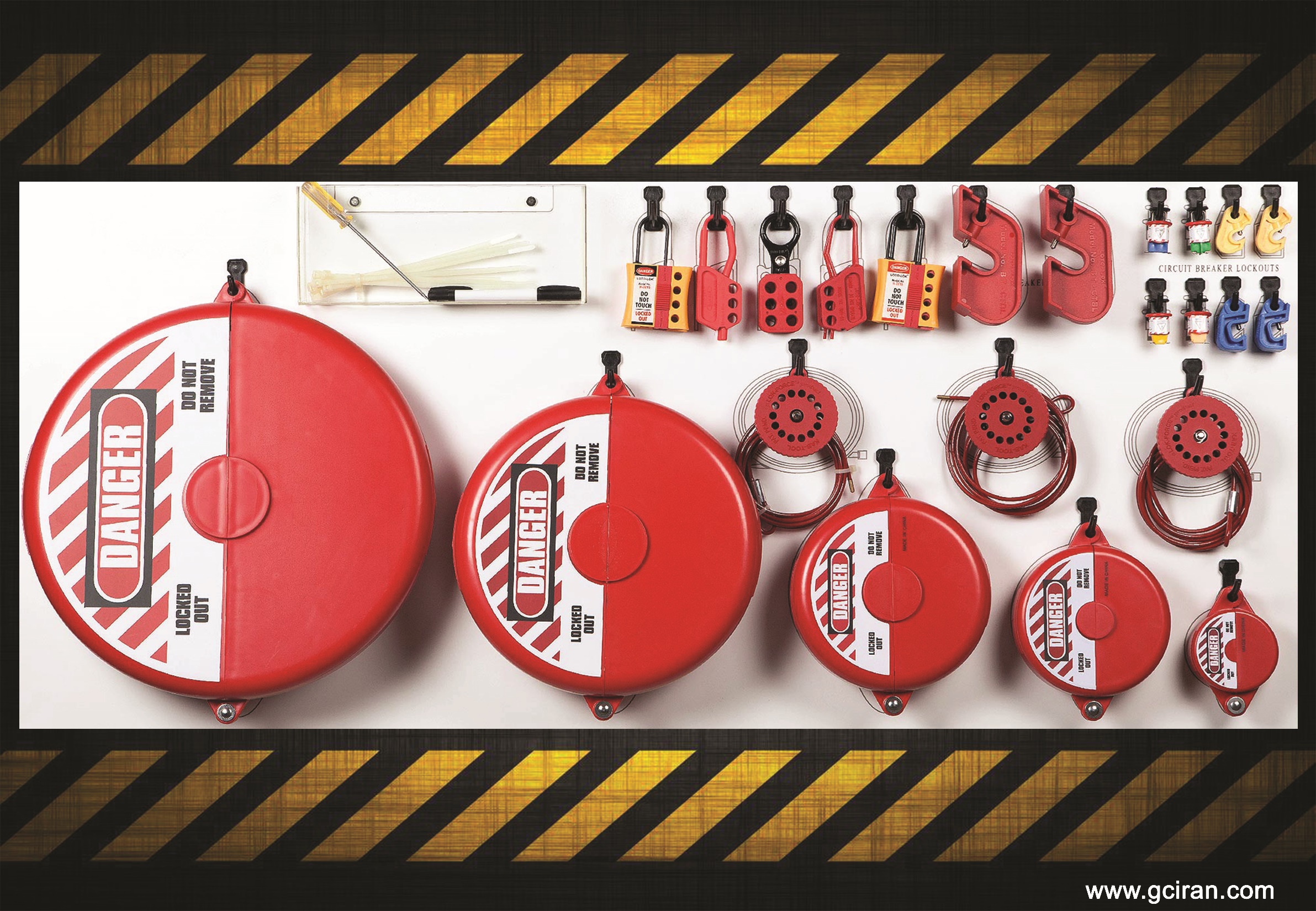 LOCK OUT & TAG OUT
مرکز تجهیزات قفل گذاری
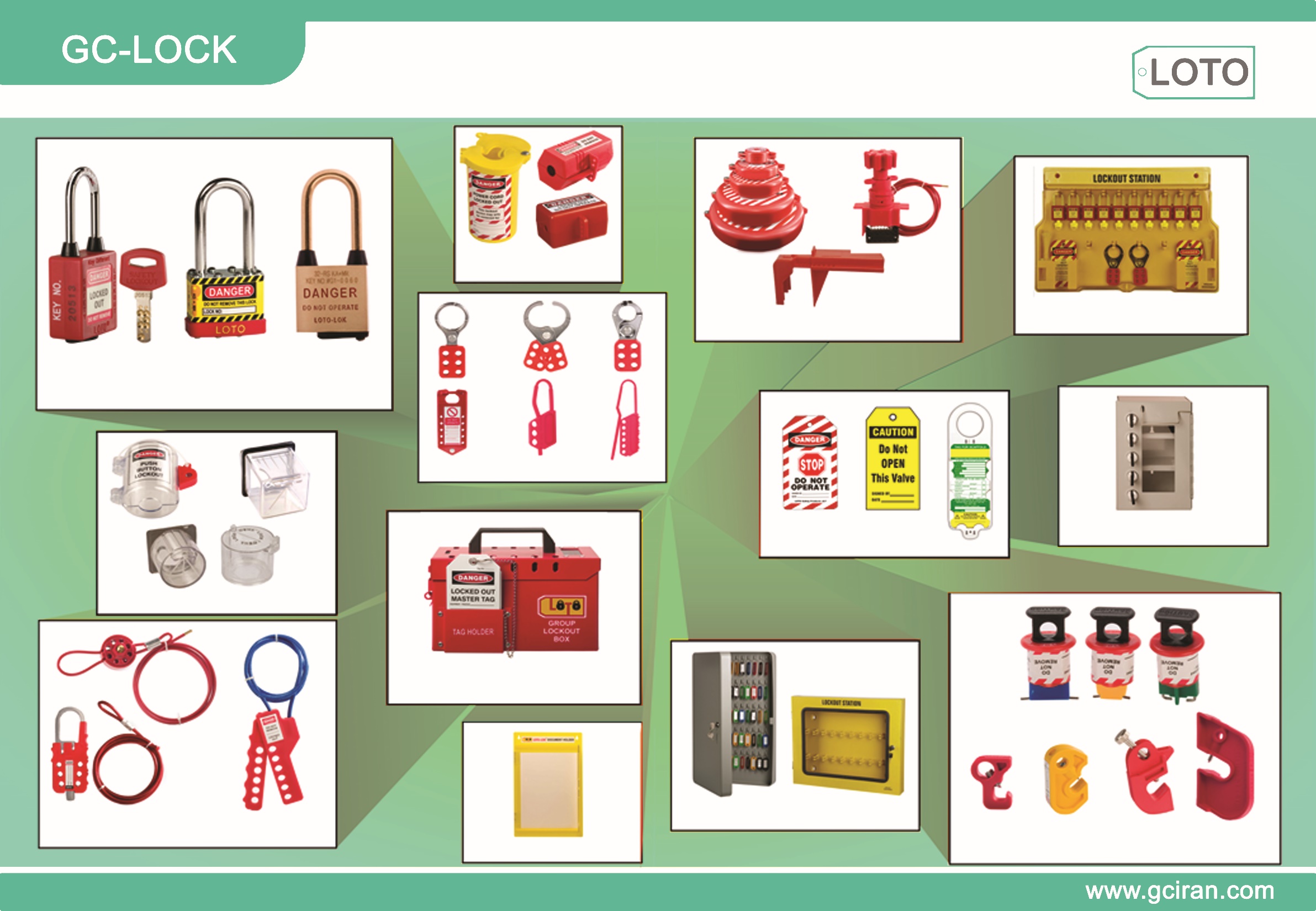 وسایل و تجهیزات قفل گذاری جهت ایمن سازی منابع انرژی پر خطر
PLUG LOCKOUTS
LOTO STATIONS
MECHANICAL LOCKOUTS
SAFETY LOCKOUT PADLOCKS
HASPS
KEY SAFE BOX
LOCKOUT TAGS
PANEL LOCKOUTS
MECHANICAL LOCKOUTS
KEY & PADLOCK CABINETS
CABLE LOCKOUTS
CIRCUIT BREAKER LOCKOUTS
PTW HOLDER
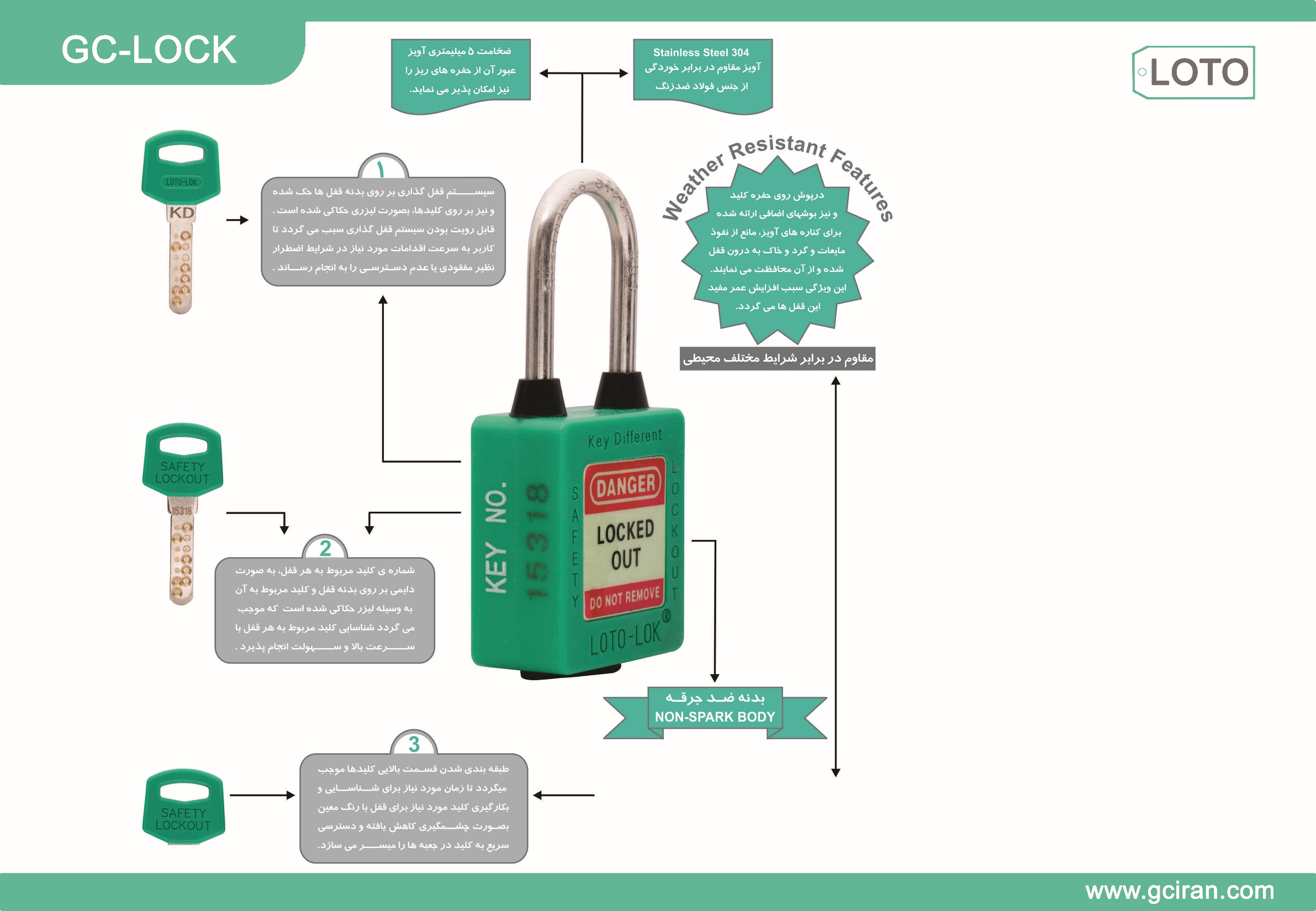 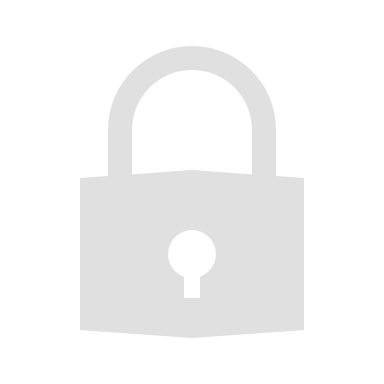 سیستم قفل گذاری
با قابلیـت شناسایی
و ردیابی از 3 نقطه
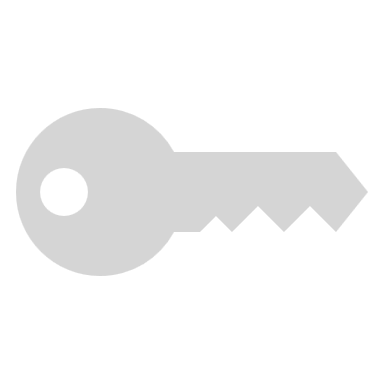 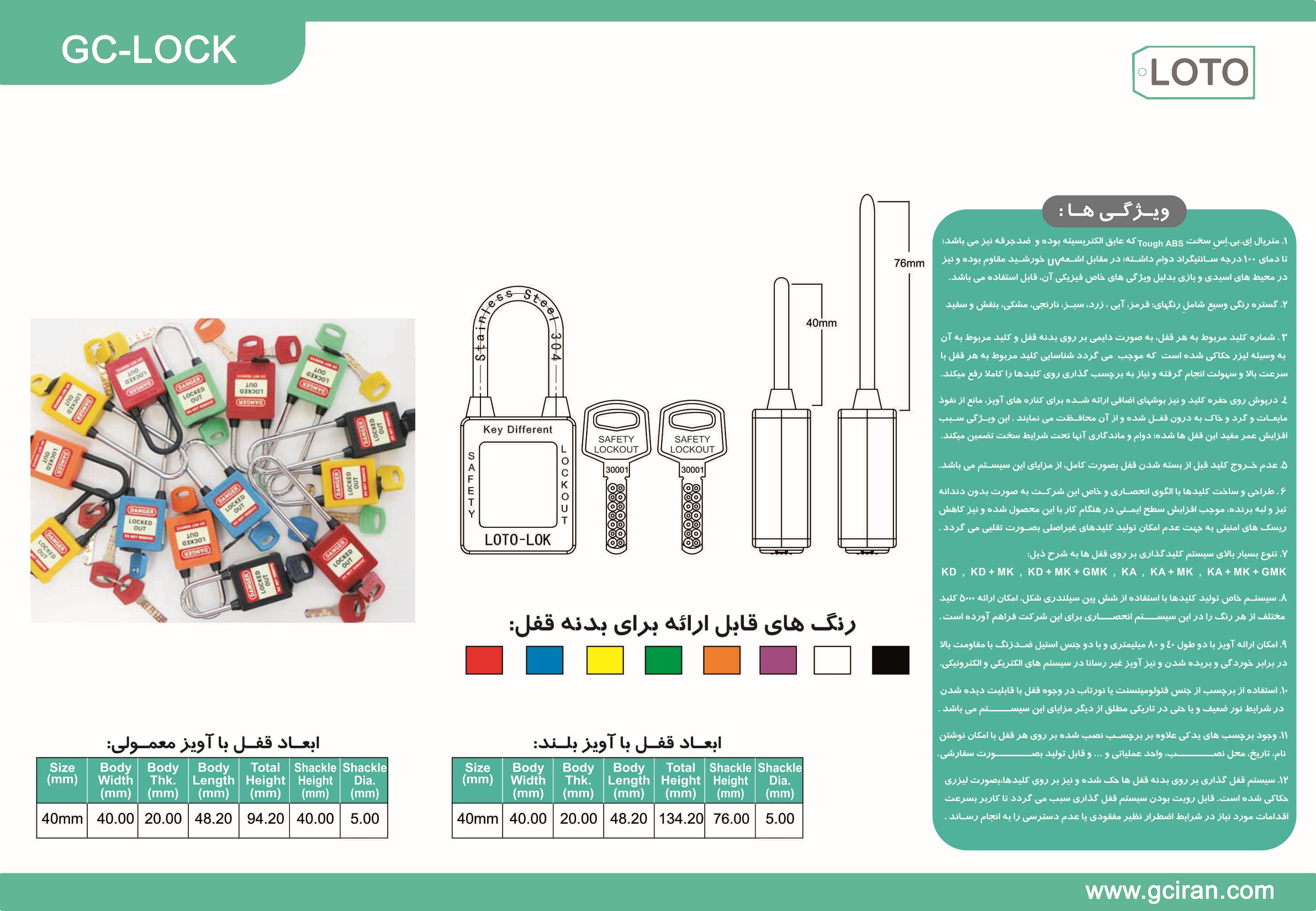 سیستم قفل گذاری با قابلیـت شناسایی و ردیابی از 3 نقطه
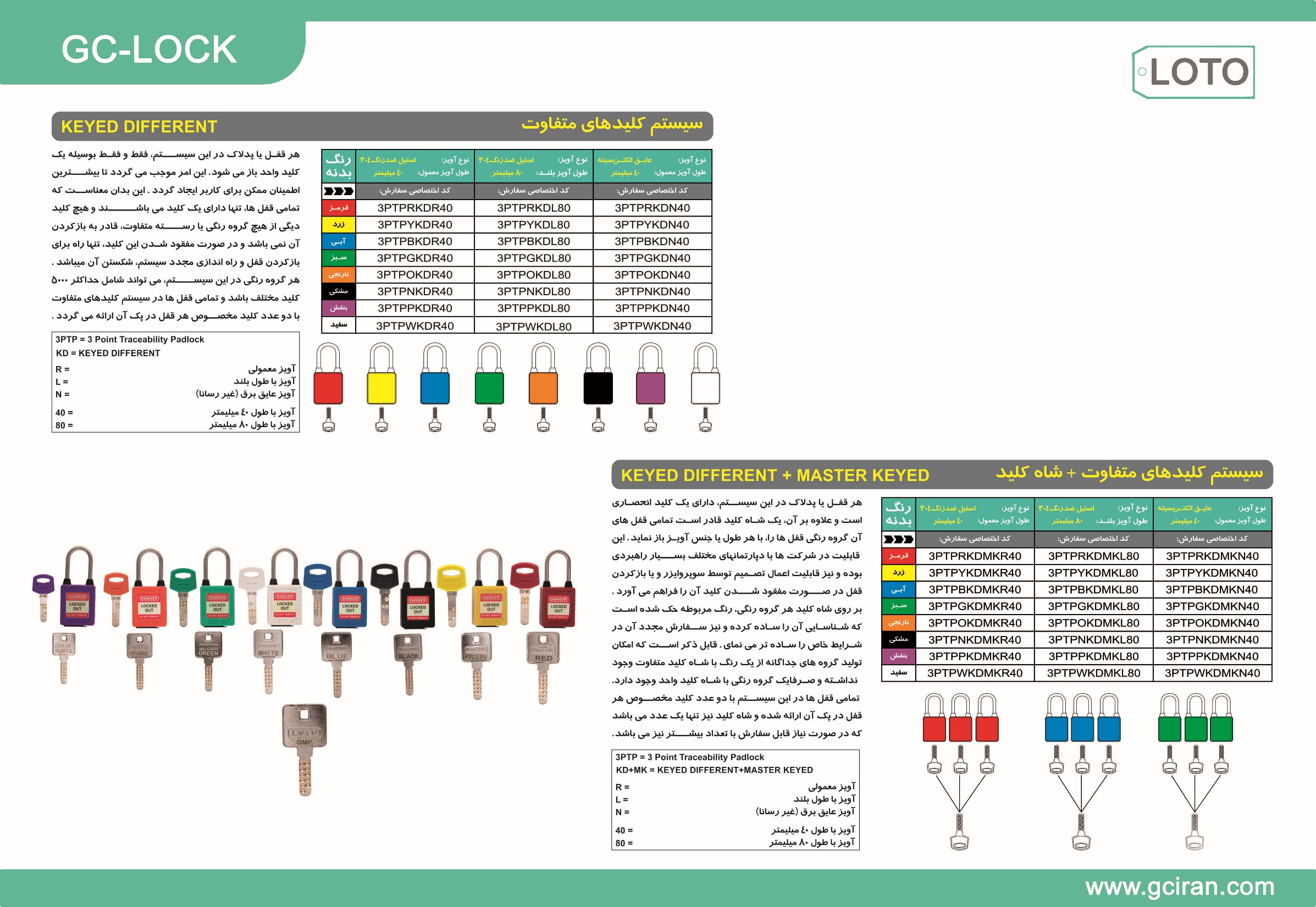 سیستم قفل گذاری با قابلیـت شناسایی
و ردیابی از 3 نقطه
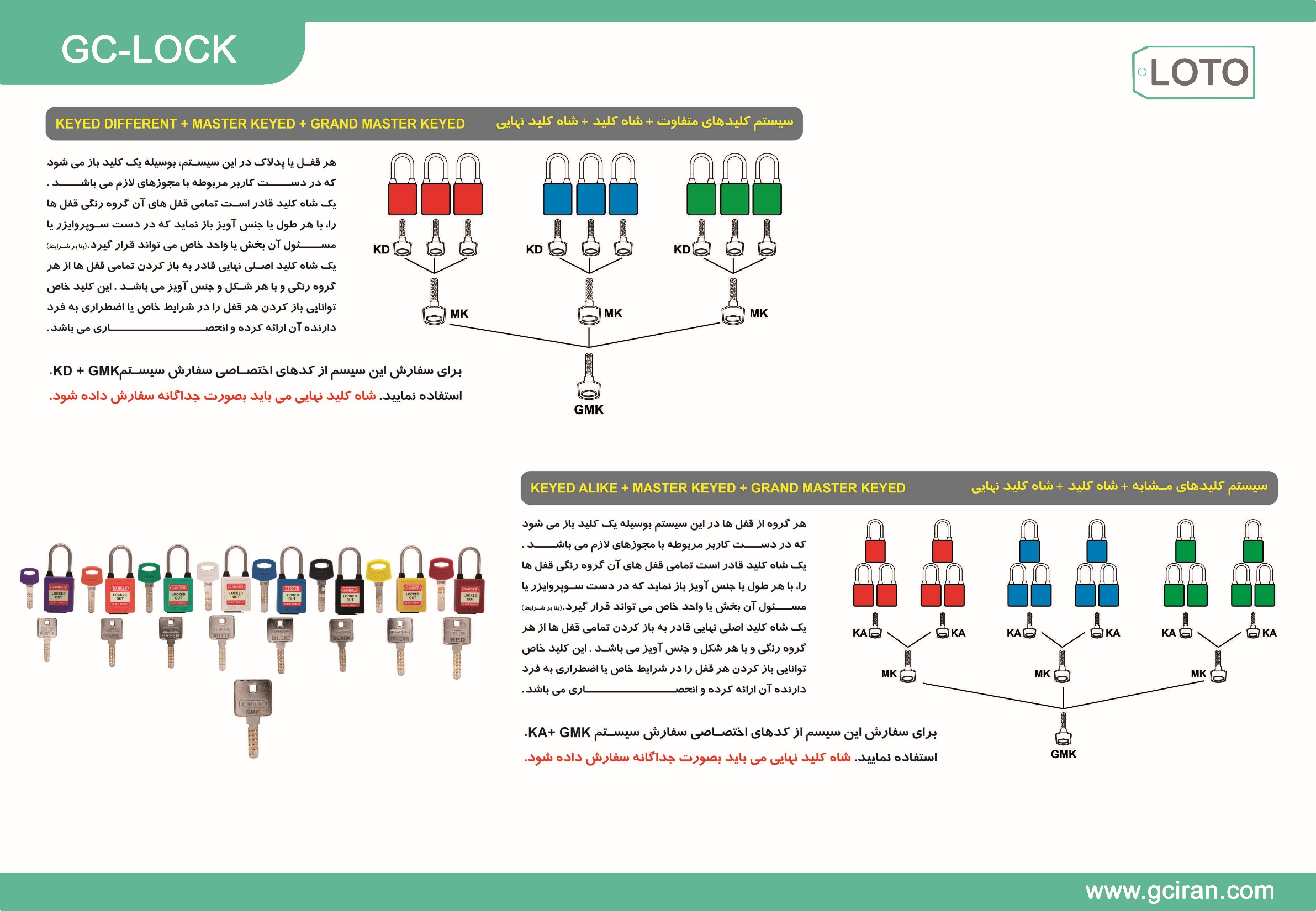 سیستم قفل گذاری با قابلیـت
شناسایی و ردیابی از 3 نقطه
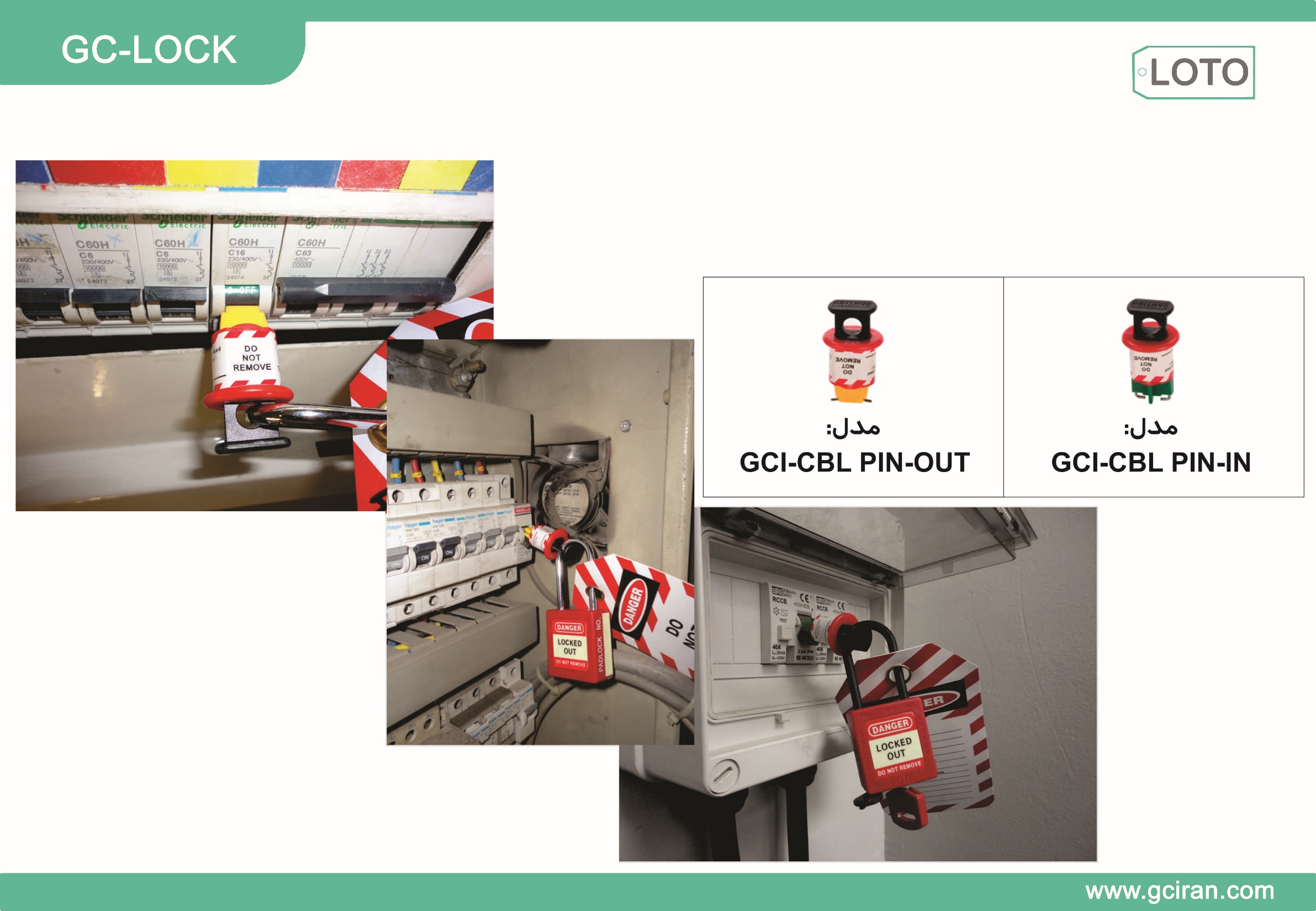 سامانه عمومی قفل گذاری کلیدهای مینیاتوری
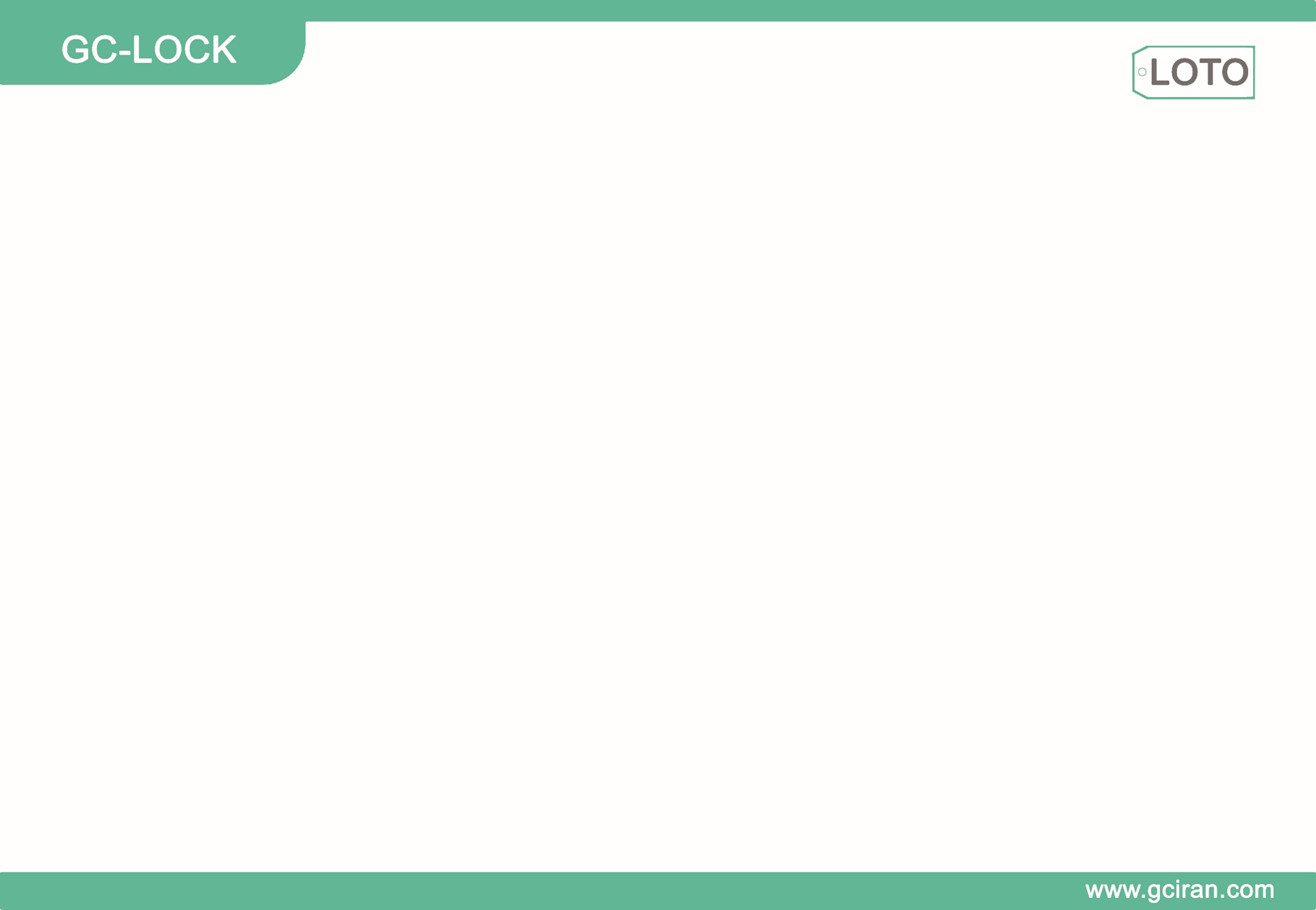 LO/TO DEVICES INSTALLATION
1. سامانه قفل گذاری جهت ایمن سازی منابع انرژی الکتریکی
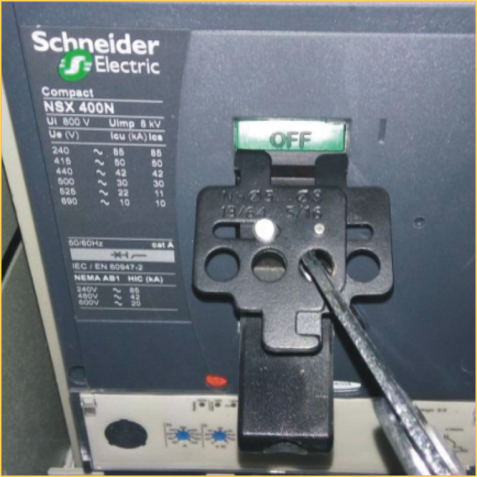 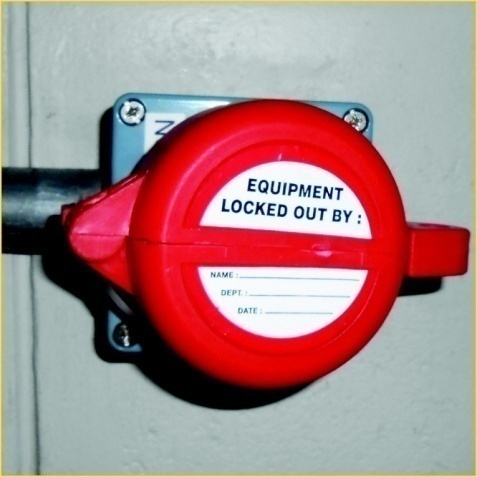 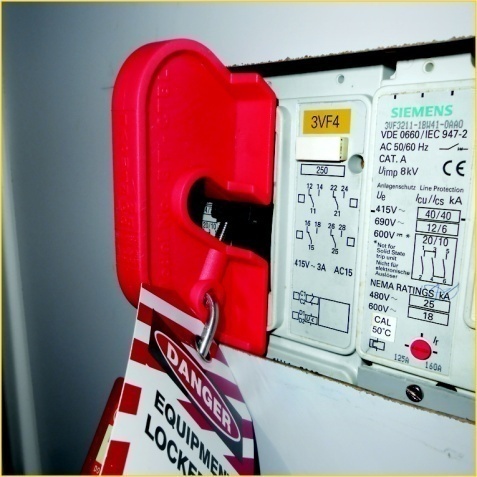 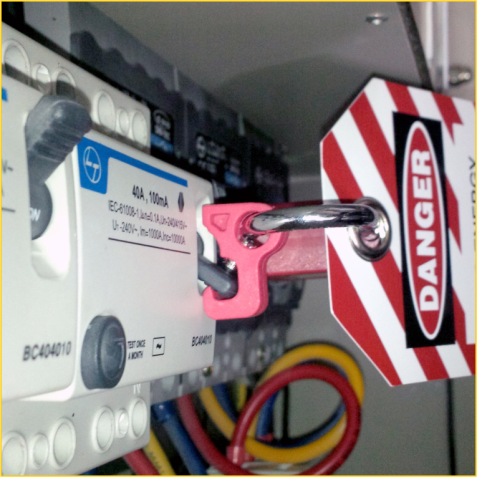 STL-CTBL (MCCB Lockout)
UB-CTBL (MCB Lockout )
MBPL (Push Button Lockout)
BT-CTBL (MCCB Lockout)
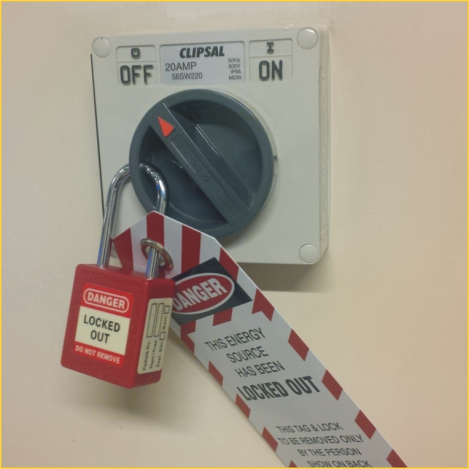 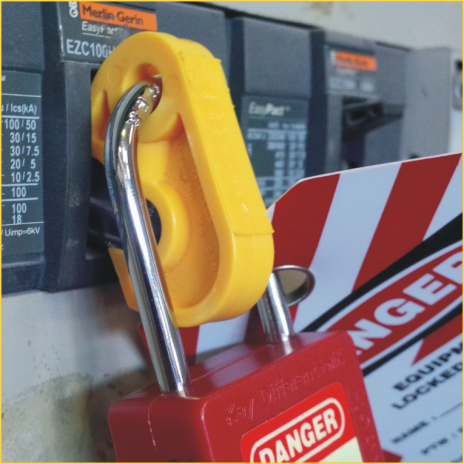 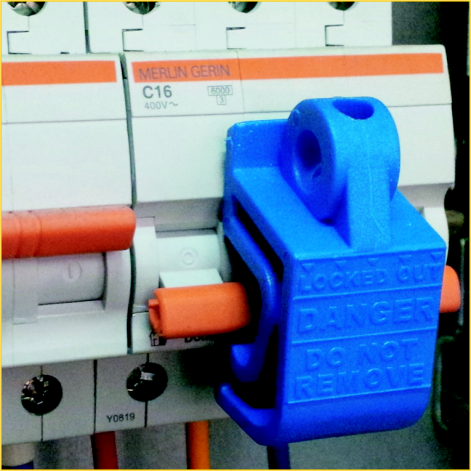 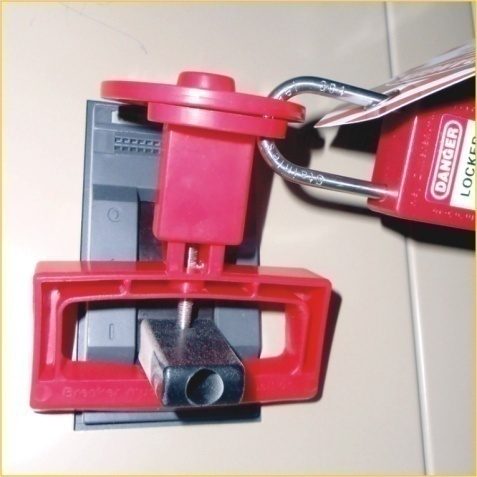 AB-CTBL (MCB Lockout )
LCB-RH (MCCB Lockout)
MG-CTBL (MCCB Lockout)
3PTP (Switch lockout)
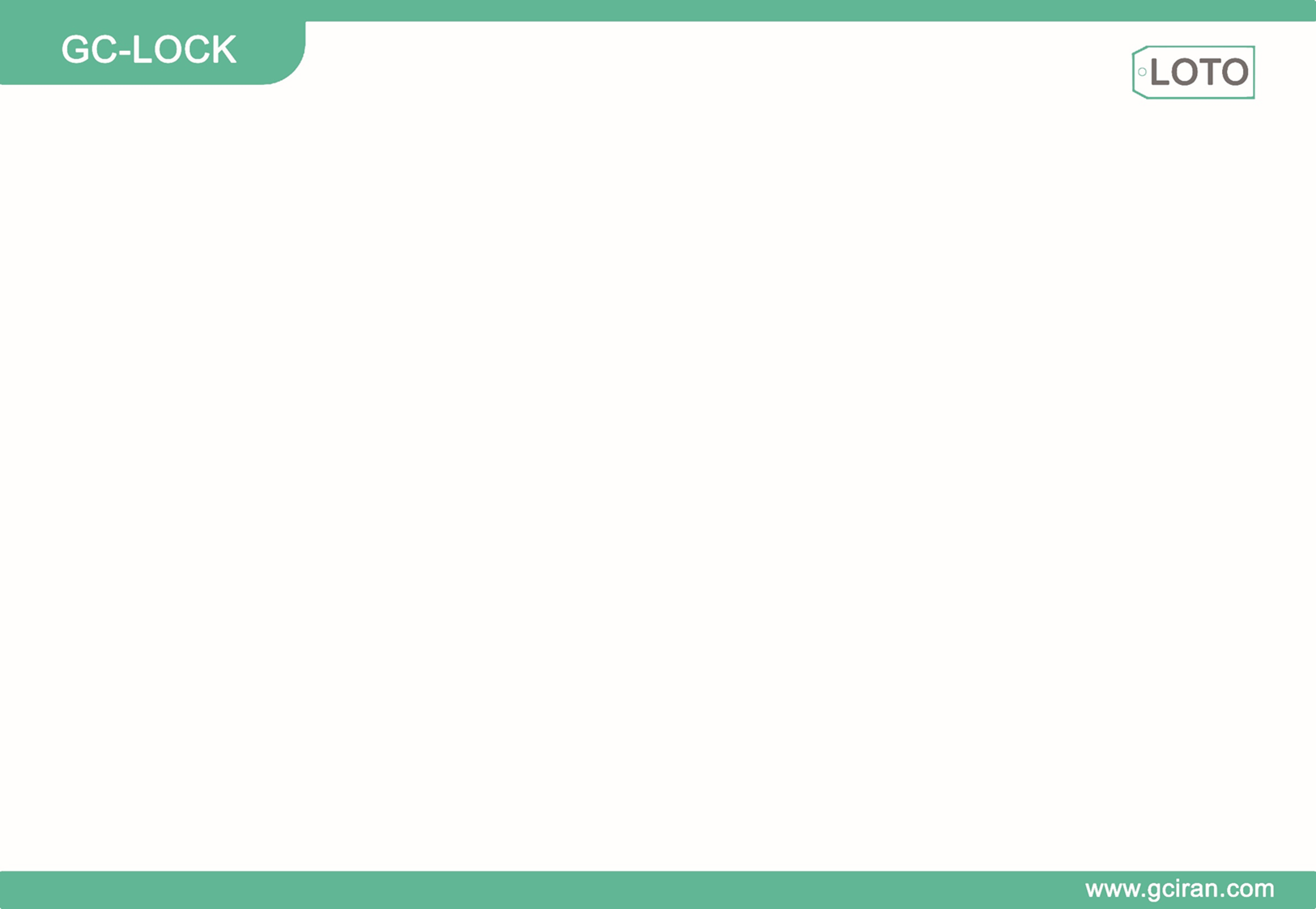 2. سامانه قفل گذاری جهت ایمن سازی منابع انرژی الکتریکی0
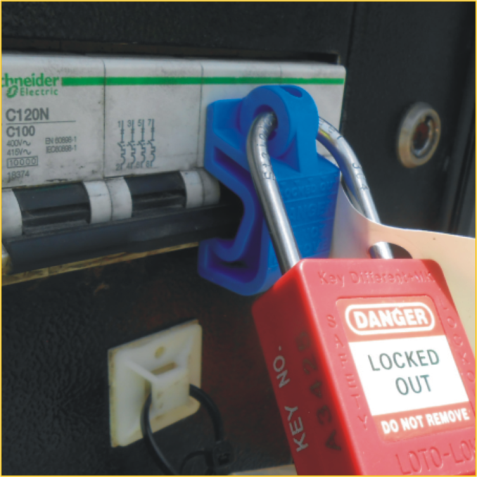 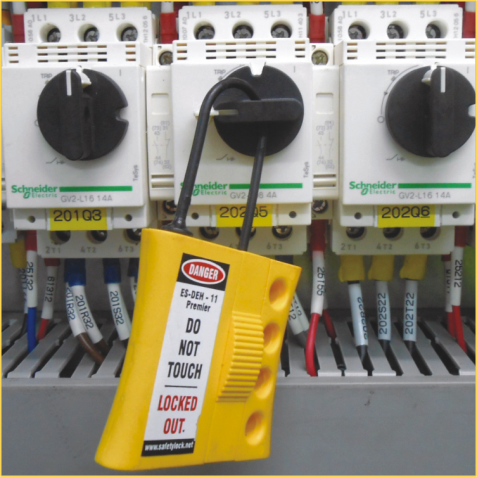 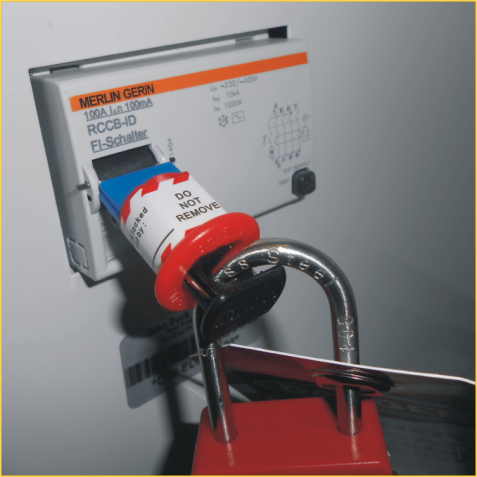 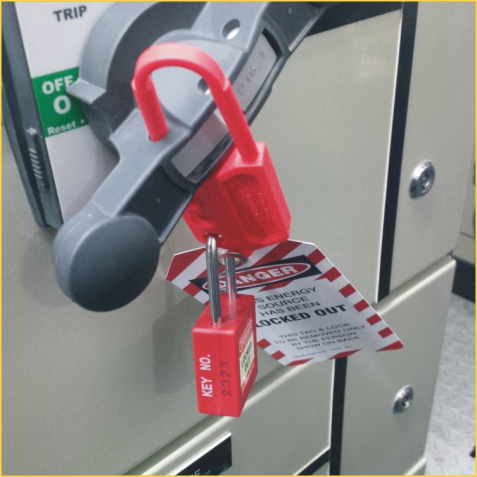 AB-CTBL (MCB Lockout)
DEH-Y3 HASP (MCB Lockout)
POW-CTBL (MCB Lockout)
RNH-36 HASP (Isolator)
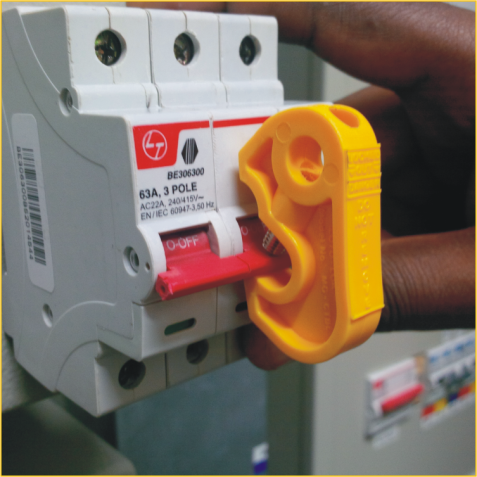 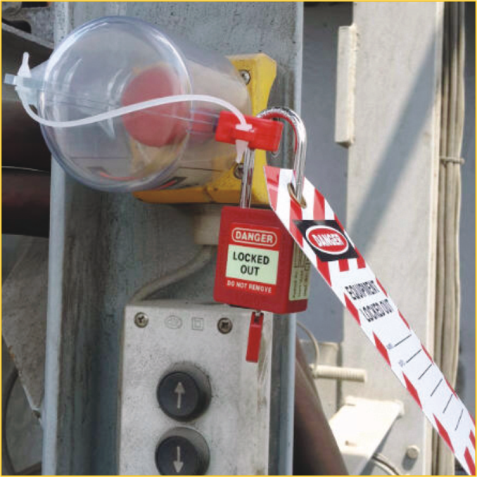 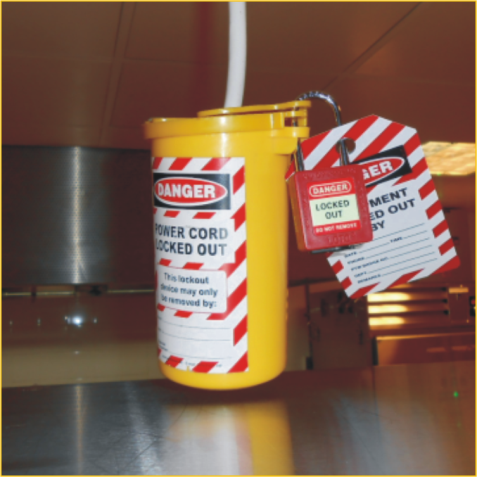 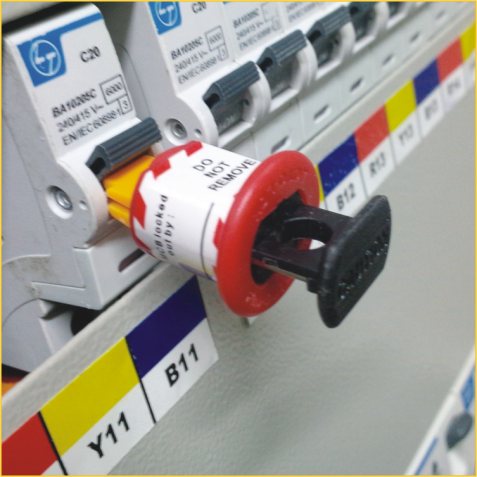 MG-CTBL (MCB Lockout)
LEPB (Push Button Lockout)
CEPL-Y (Plug Lockout )
PO-CTBL (MCB Lockout )
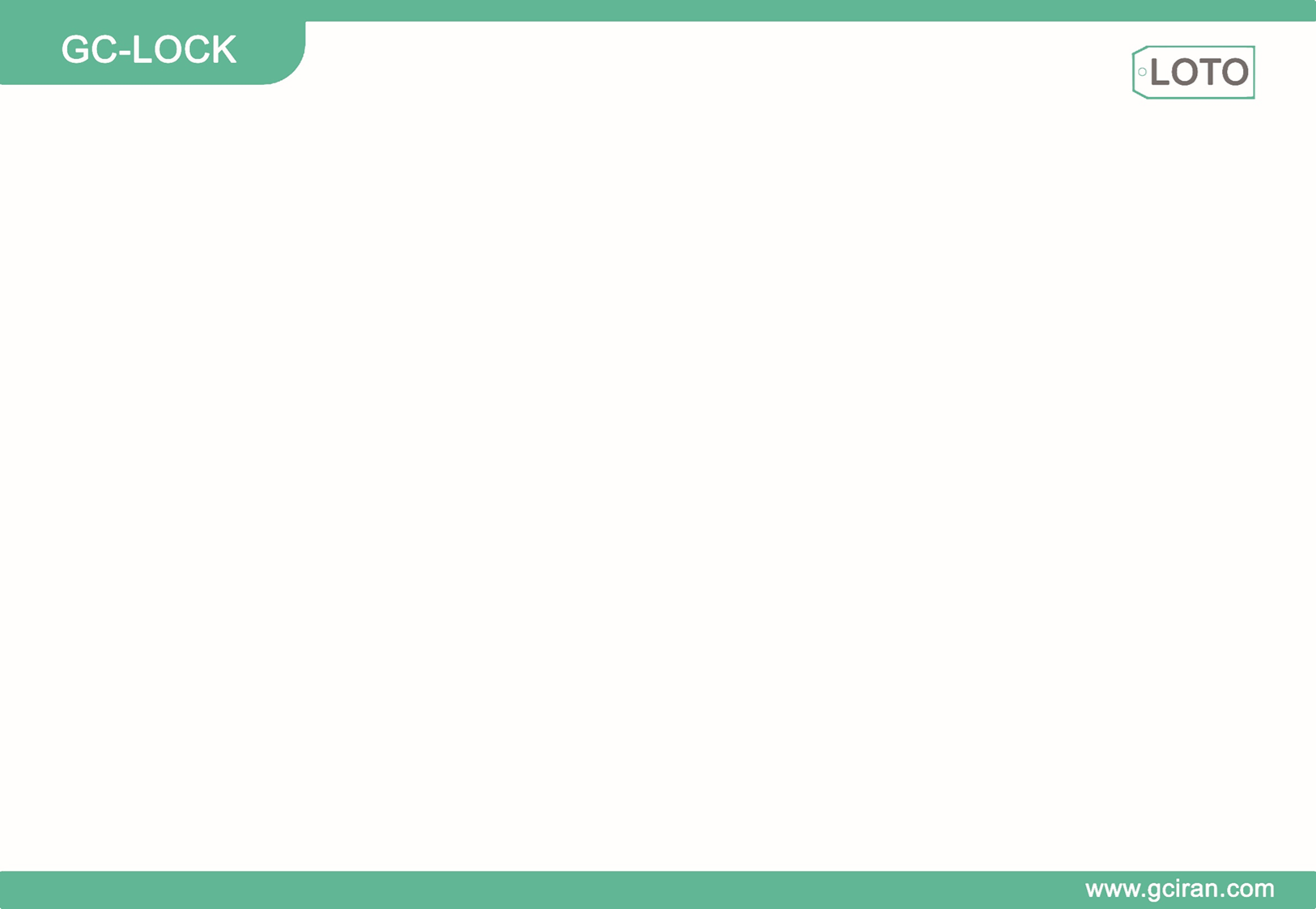 3. سامانه قفل گذاری جهت ایمن سازی منابع انرژی الکتریکی
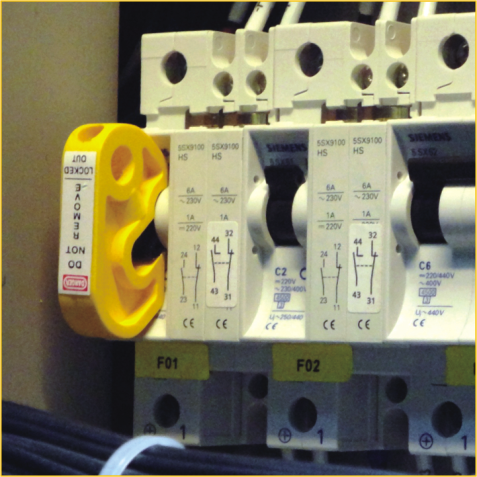 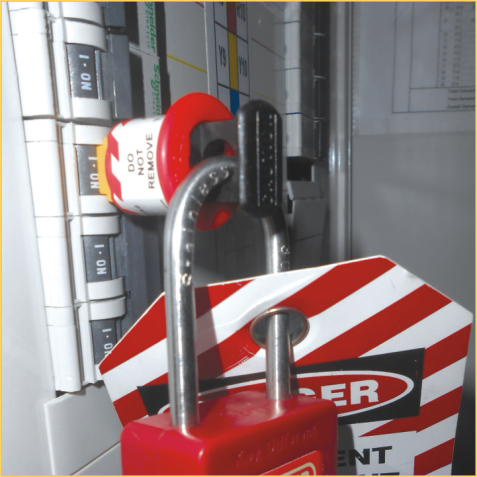 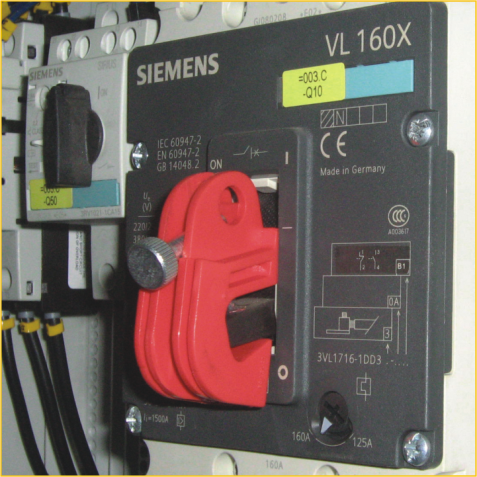 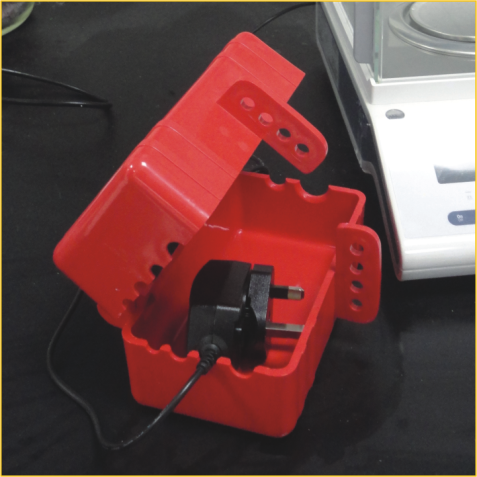 MG-CTBL (MCB Lockout)
PO-CTBL (MCB Lockout)
LRPL-OM (Plug Lockout)
CB-UNI-HT (MCB & MCCB Lockout )
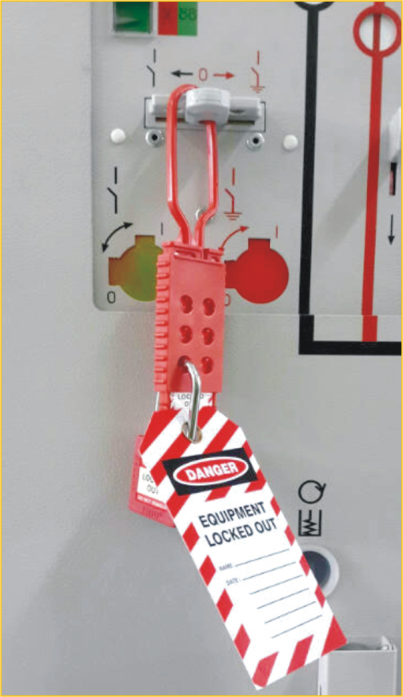 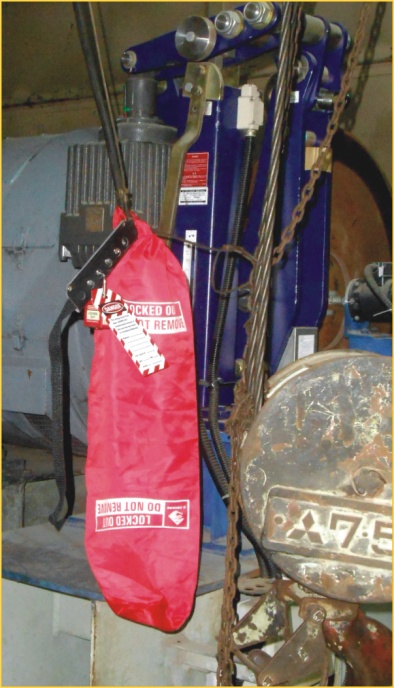 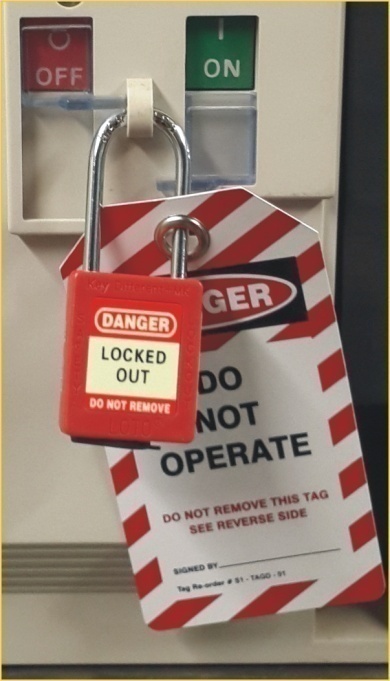 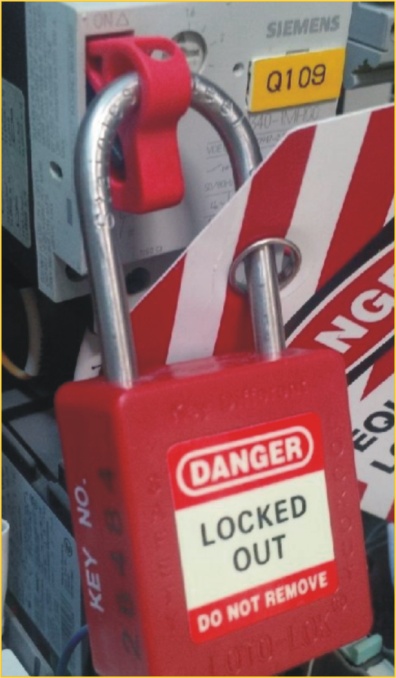 PNDT-L (Pendant Lockout)
RNH-65 HASP (Isolator Lockout)
3PTP (ACB Lockout)
UB-CTBL (MCB Lockout)
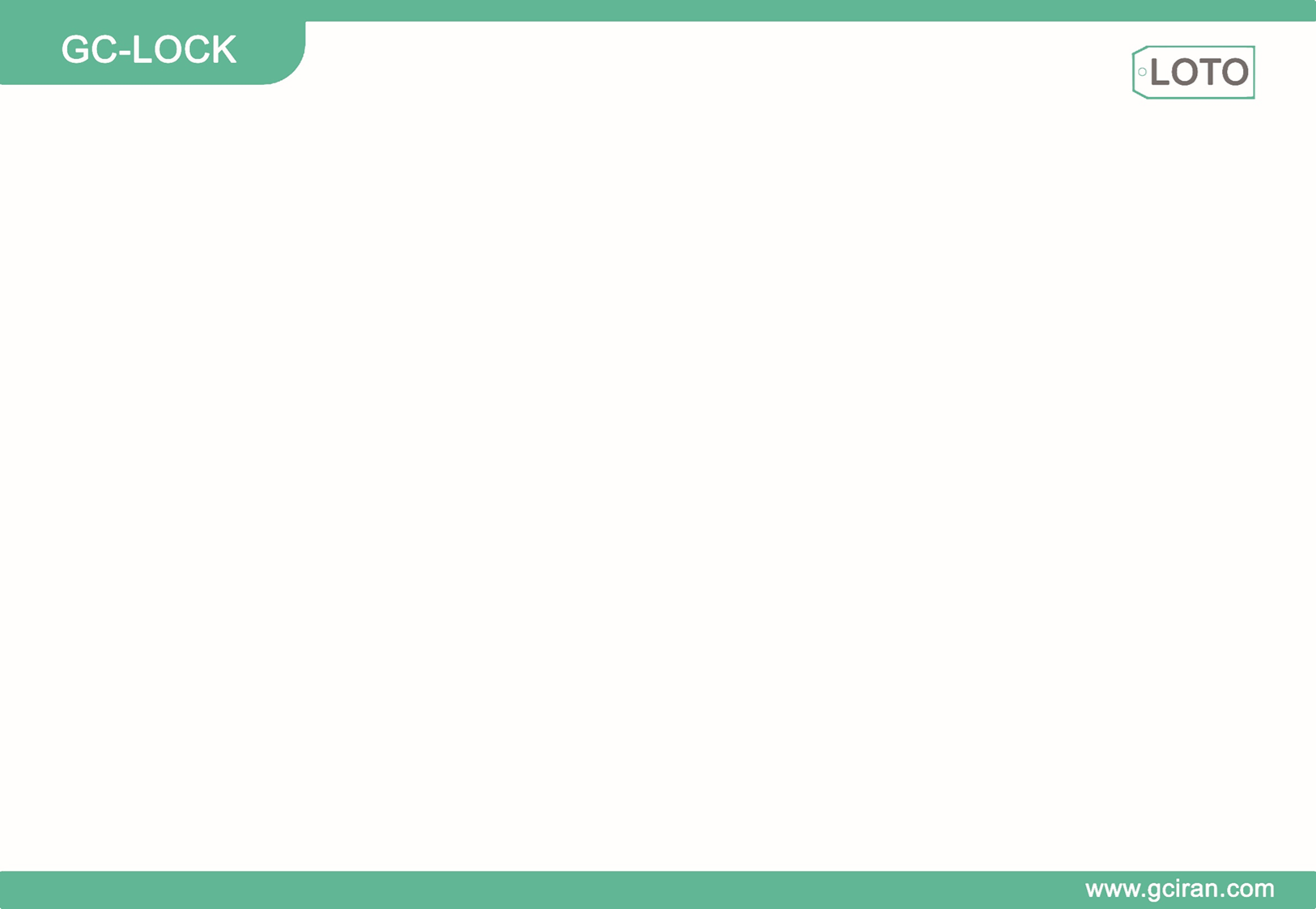 LO/TO DEVICES INSTALLATION
1. سامانه قفل گذاری جهت ایمن سازی منابع انرژی مکانیکی
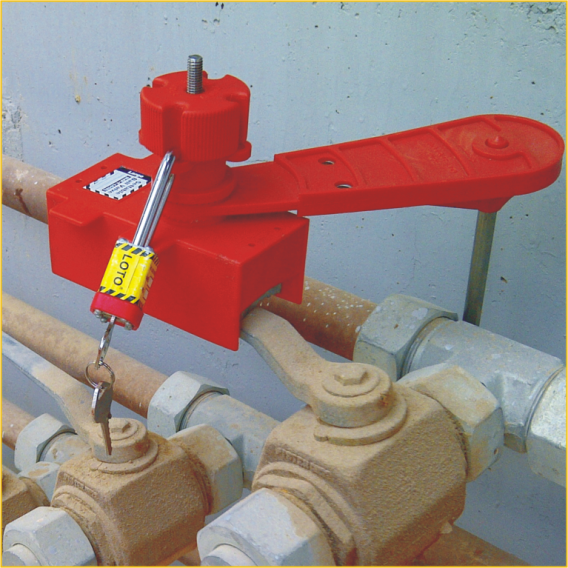 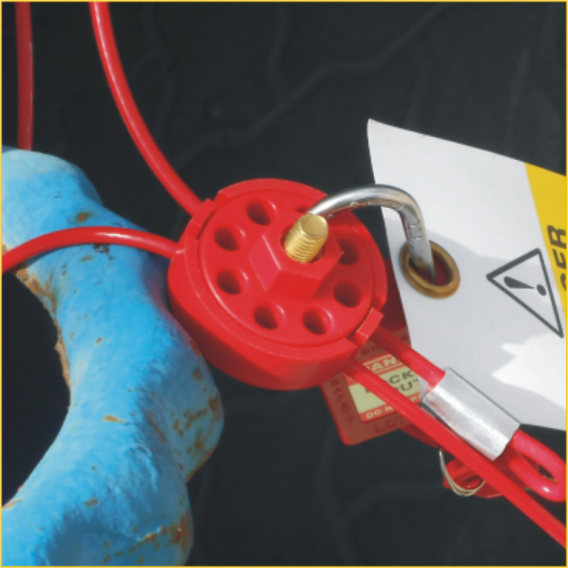 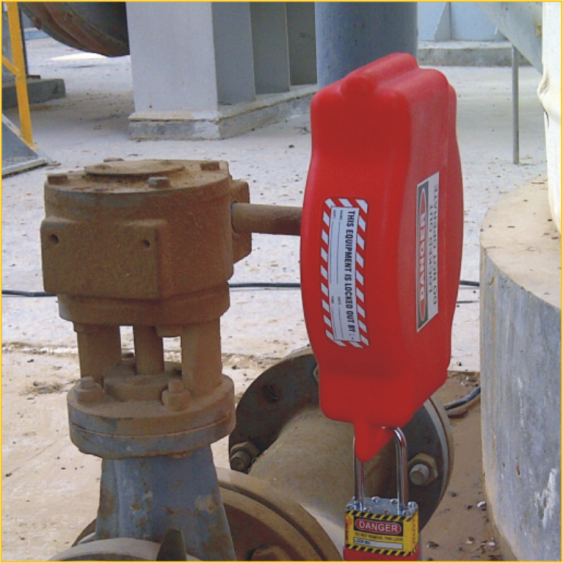 LSBVL-SET (Hydraulic Ball Valve)
CL-WM-2M Cable Lockout (Gate Valve)
GVL-A-25125 (Worm Wheel Butterfly Valve)
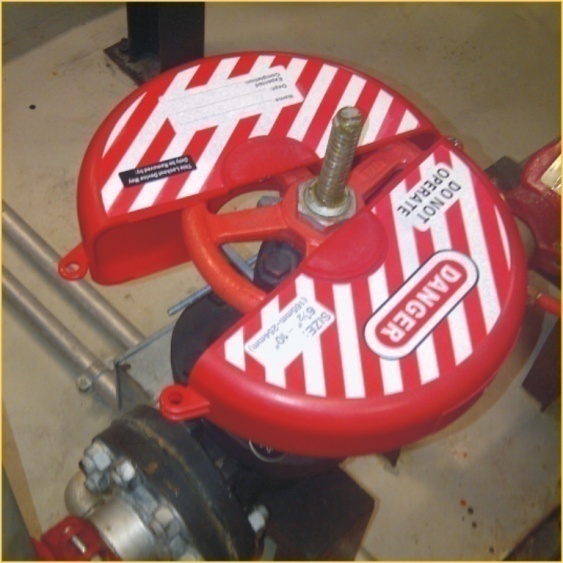 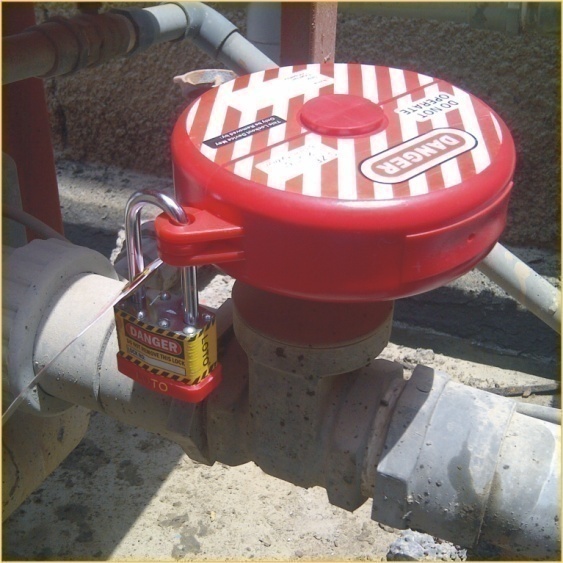 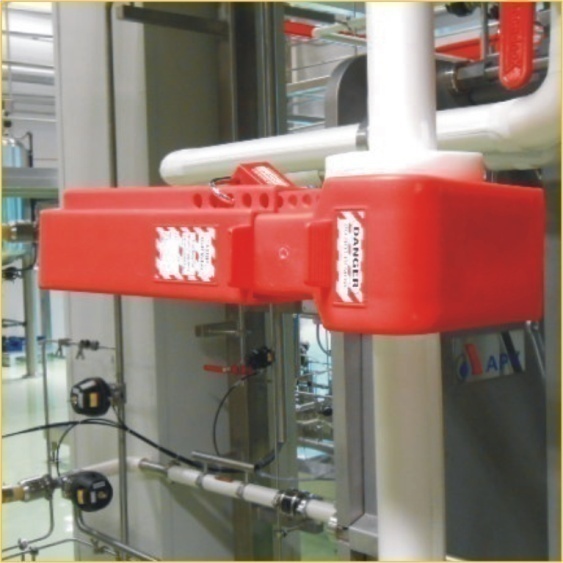 GVL-P-125165 (Rising Stem Gate Valve)
GVL-P-125165 (Non Rising Stem Gate Valve)
BVL – 50 – 200 (Ball Valve)
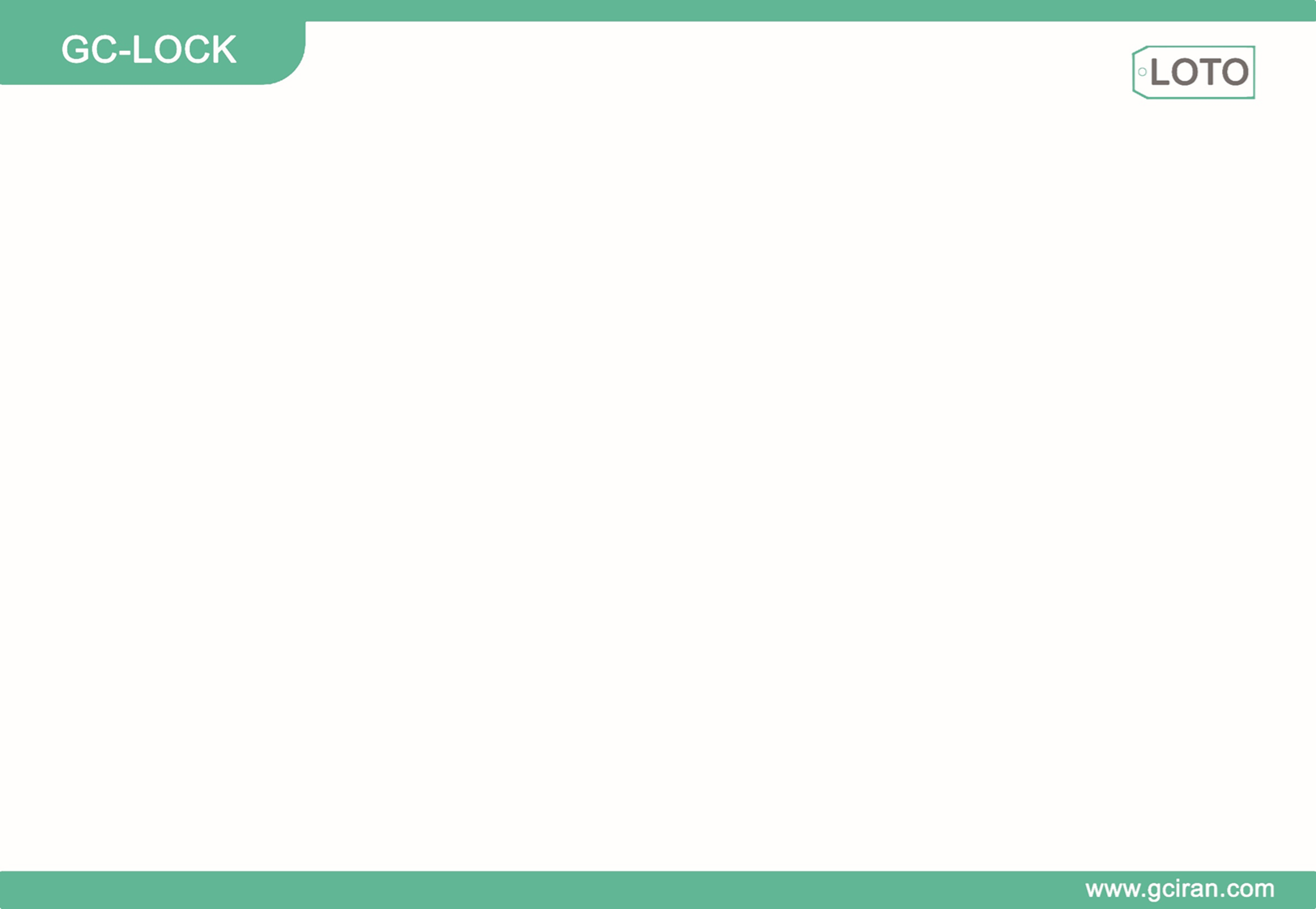 2. سامانه قفل گذاری جهت ایمن سازی منابع انرژی مکانیکی
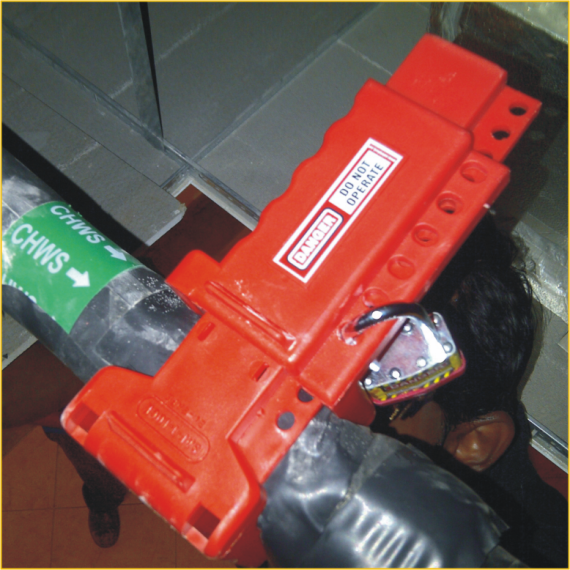 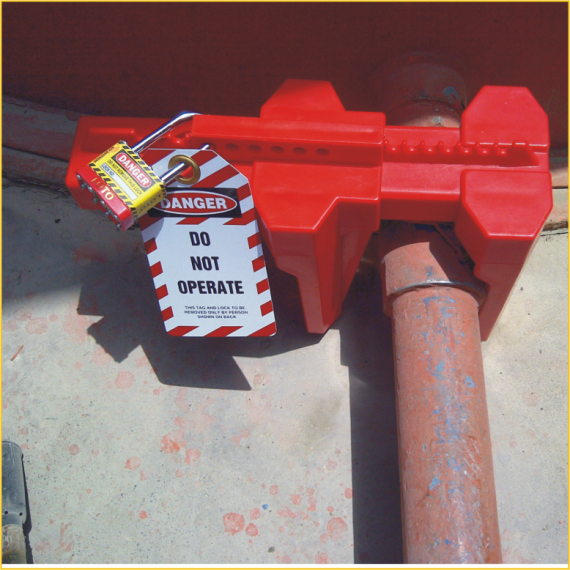 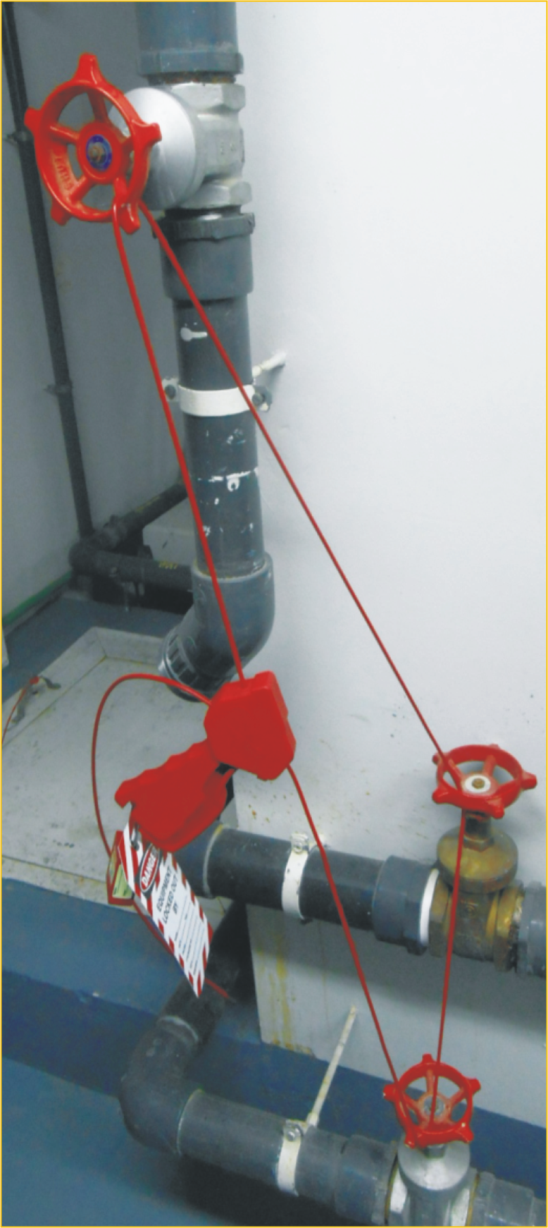 RBVL-10-32 (Ball Valve)
BVL-38-63 (Ball Valve)
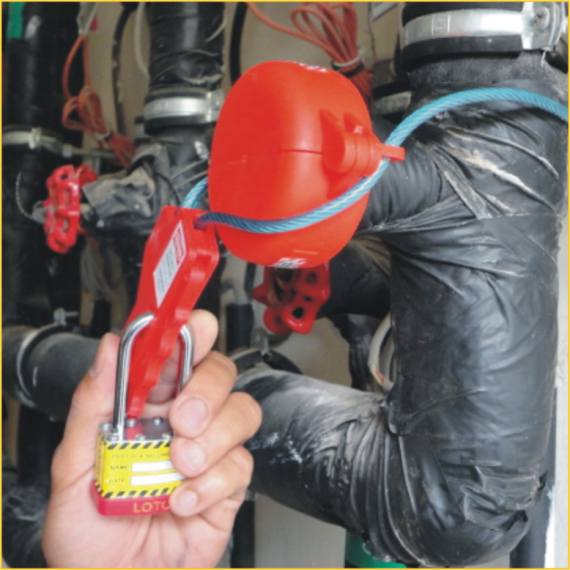 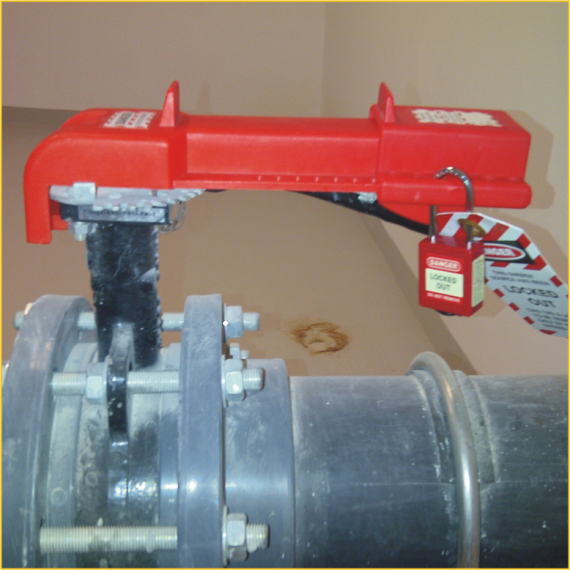 SMCL+1M Cable Lockout (Gate Valve)
CL-PSM-2M Cable Lockout (Gate Valves)
BFVL-LEV Lever (Butterfly Valve)
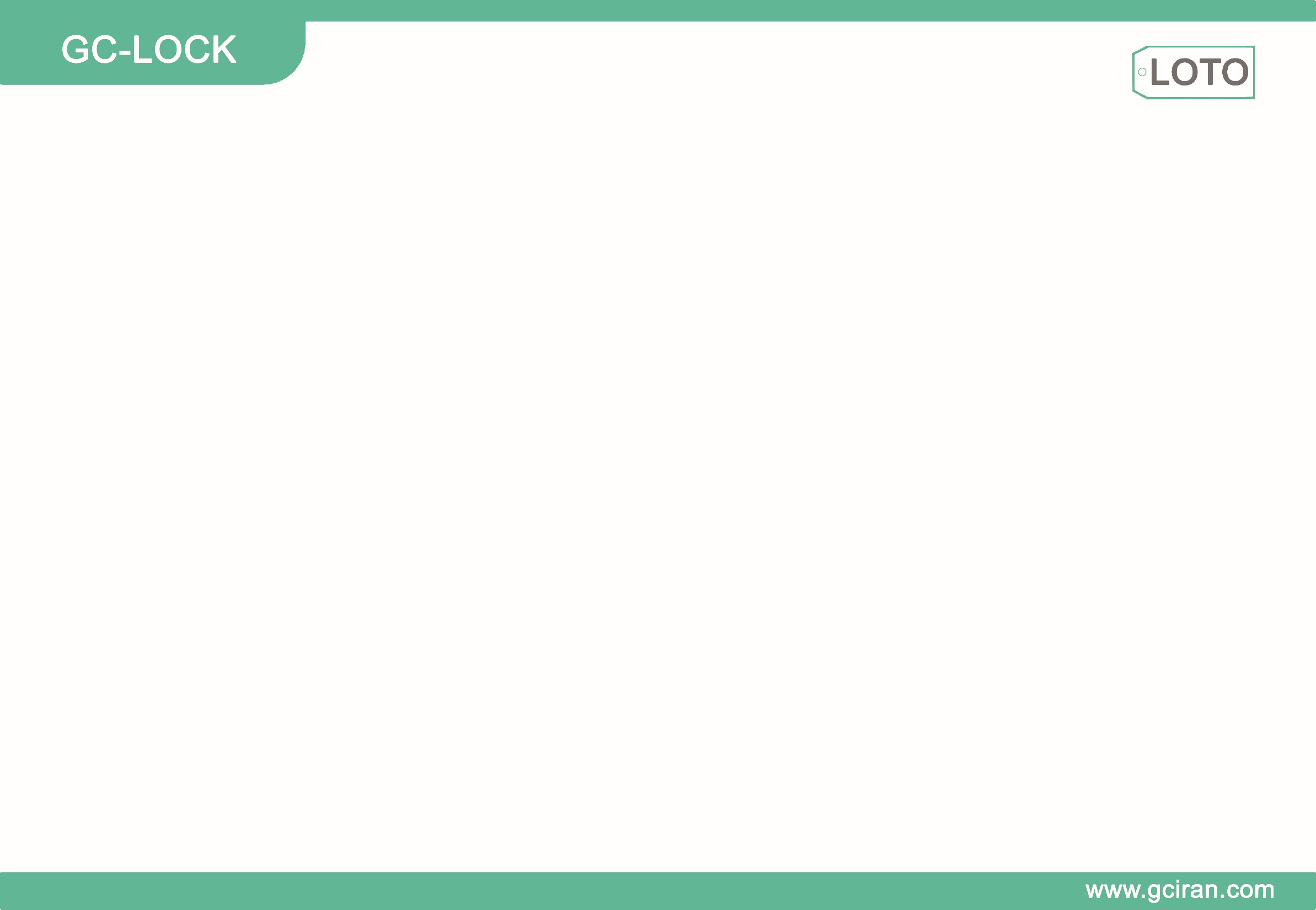 5. کارمند مجاز اصلی آخرین کسی است که قفل خود را از جعبه قفل گروهی برداشته تا به کلیدهای باز کردن قفل    منابع انرژی دسترسی پیدا کند. این کار فقط پس از ارزیابی کارمند مجاز اصلی از منطقه و اطمینان از ایمن بودن انجام می شود.
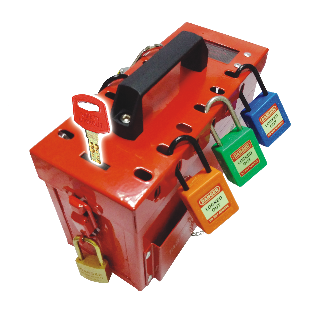 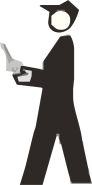 قفل شخصی
قفل شخصی
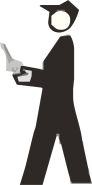 سایر کارمندان مجاز
قفل شخصی
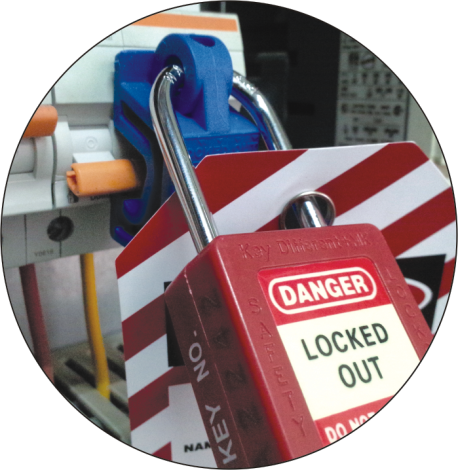 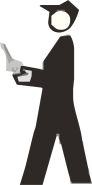 کلید قفل گروهی
قفل شخصی
کلید قفل گروهی
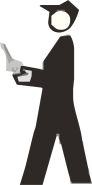 کارمند مجاز اصلی
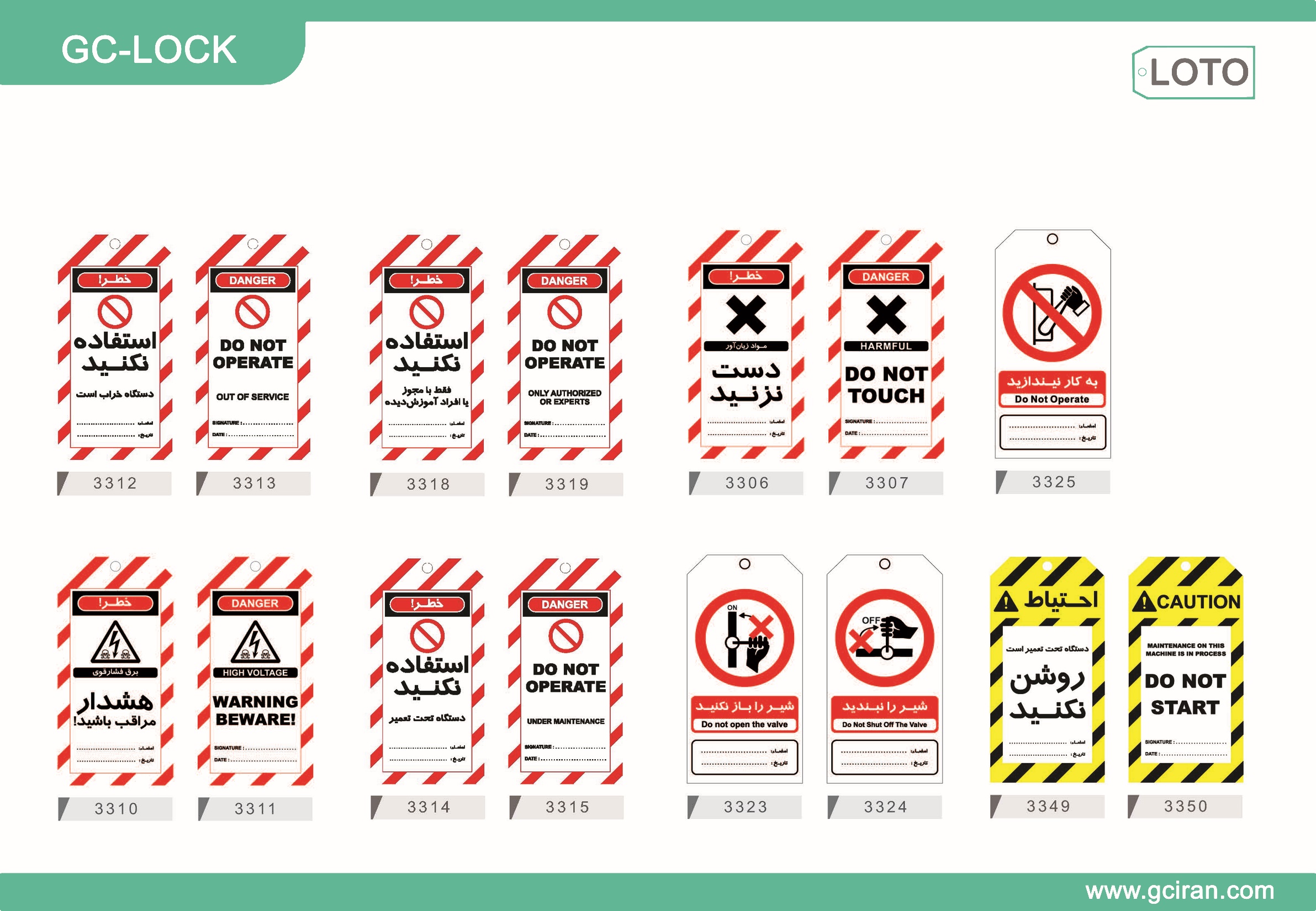 TAG OUT
سامانه ایمنی